Seminario de gestión de vida y renovación de licenciade centrales nuclearesExperiencias y desarrollos en América Latina y España Madrid, 03-05 de octubre de 2011
COOPERACIÓN ENTRE ORGANISMOS REGULADORES.

EL PROYECTO “PREEV”: PRÁCTICAS REGULADORAS SOBRE ENVEJECIMIENTO Y EXTENSIÓN DE VIDA
   
   
   J.M. Figueras
   CSN – SIN – GEMA
   +34.91.3460204
    jmfc@csn.es
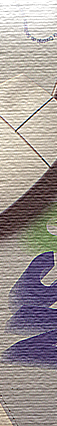 Seminario de gestión de vida y renovación de licencia 
de centrales nucleares. 
Madrid, 03-05 / octubre / 2011
EL PROYECTO “PREEV”: PRÁCTICAS REGULADORAS SOBRE ENVEJECIMIENTO Y EXTENSIÓN DE VIDA
El Proyecto PREEV se planteó con los siguientes objetivos:

Objetivo general:

Mejorar acción reguladora relativa al control de programas de gestión de vida y de procesos de licenciamiento de extensión de vida (operación a largo plazo) de centrales nucleares, en países de región iberoamericana (FORO) con CCNN

Objetivos específicos:

Desarrollar una serie de guías generales, no vinculantes, sobre: 
criterios reguladores generales y normativa aplicable a la gestión del envejecimiento y extensión de vida 
evaluación reguladora sobre temas asociados a gestión del envejecimiento y extensión de vida 
inspección reguladora de programas y proyectos de gestión del envejecimiento y extensión de vida 
aspectos de gestión del envejecimiento y extensión de vida en el marco de la Revisión Periódica de la Seguridad (RPS)
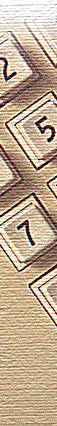 Seminario de gestión de vida y renovación de licencia de centrales nucleares. Madrid, 03-05 / octubre / 2011EL PROYECTO “PREEV”: PRÁCTICAS REGULADORAS SOBRE ENVEJECIMIENTO Y EXTENSIÓN DE VIDA
Consideraciones generales (I):

El proyecto debía cubrir un doble ámbito, apoyado en los mismos fundamentos científicos y tecnológicos:
 
Programas de gestión de vida (envejecimiento) de las centrales nucleares, durante su vida de diseño
Proceso de licenciamiento de extensión de vida y posterior operación a largo plazo

En cuanto a las actividades reguladoras, el proyecto debía abarcar: 

El marco normativo y de licenciamiento aplicable en cada país (guías no vinculantes)
Las prácticas utilizadas en los procesos reguladores (evaluación e inspección, básicamente)
 
En ambos casos, se debían normalizar los elementos utilizados en cada país, y contrastarlos con los estándares internacionales existentes
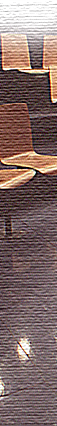 Seminario de gestión de vida y renovación de licencia de centrales nucleares. Madrid, 03-05 / octubre / 2011EL PROYECTO “PREEV”: PRÁCTICAS REGULADORAS SOBRE ENVEJECIMIENTO Y EXTENSIÓN DE VIDA
Consideraciones generales (II):

Referencias aplicables:
 
Estándares de seguridad OIEA:

Guía NS-G-2.12, 2009 (Ageing management)
Guía NS-G-2.10, 2003 (RPS)
Guía SS-17, 2008 (SALTO)
Informe “Safety glossary and terminology for NS and RP”, 2007

Normas de países tecnológicos:

Regla 10CFR54, 1995 (USNRC) + NUREG-1800, NUREG-1801, rev.1, y NEI-95-10, rev.6
Norma RD-360-Candu, 2008 (CSNC)
Instrucción IS-22, 2009 (CSN) + Proceds. PT-IV-105 (eval.) y 223 (insp.)

Incluye recomendaciones WENRA sobre gestión envejecimiento (Ref. Level nº I: Ageing management)
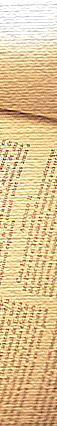 Seminario de gestión de vida y renovación de licencia de centrales nucleares. Madrid, 03-05 / octubre / 2011EL PROYECTO “PREEV”: PRÁCTICAS REGULADORAS SOBRE ENVEJECIMIENTO Y EXTENSIÓN DE VIDA
Consideraciones generales (III):

Seis países participantes (México, Brasil, Argentina, España, Chile, Cuba)

Duración 2 años (enero 2009 - octubre 2010)

5 talleres técnicos (una semana/taller):

Preparación, discusión y aprobación de guías técnicas + Memoria Técnica Final

Visitas técnicas a CCNN (Angra, Sª.Mª. Garoña, Embalse y Laguna Verde)

Discusión del proyecto y de visión sobre gestión del envejecimiento y operación a largo plazo con Operadores de CCNN 

Proyecto financiado por FORO Iberoamericano (75.000 US$), con apoyo logístico del OIEA (Secretaría Técnica)
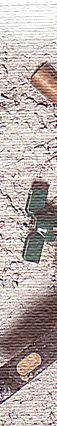 Seminario de gestión de vida y renovación de licencia de centrales nucleares. Madrid, 03-05 / octubre / 2011EL PROYECTO “PREEV”: PRÁCTICAS REGULADORAS SOBRE ENVEJECIMIENTO Y EXTENSIÓN DE VIDA
Resultados:
Elaboración de cuatro guías técnicas y un informe resumen (en español):

DT-1: Criterios reguladores generales y normativa aplicable a la gestión del envejecimiento y extensión de vida 
DT-2: Evaluación reguladora sobre temas asociados a gestión del envejecimiento y extensión de vida 
DT-3: Inspección reguladora de programas y proyectos de gestión del envejecimiento y extensión de vida 
DT-4: Aspectos de gestión del envejecimiento y extensión de vida en el marco de la Revisión Periódica de la Seguridad (RPS)
DT-5: Memoria Técnica Final del proyecto PREEV.

Aprobación por Comité Técnico Ejecutivo y Plenario del FORO en julio 2011

Presentación a OIEA en noviembre 2011, para edición como TEC-DOC (en inglés ??). Servirá como informe base para futura norma o guía del OIEA
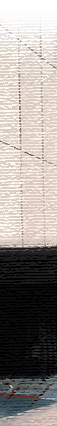 Seminario de gestión de vida y renovación de licencia de centrales nucleares. Madrid, 03-05 / octubre / 2011EL PROYECTO “PREEV”: PRÁCTICAS REGULADORAS SOBRE ENVEJECIMIENTO Y EXTENSIÓN DE VIDA
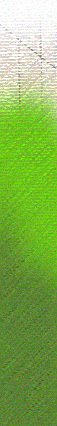 Contenido de las guías:

DT-1.- Criterios reguladores generales y normativa aplicable

Objeto.- Establecer criterios para gestión del envejecimiento y obsolescencia de estructuras, sistemas y componentes (ESC) de CCNN, en 3 fases:

Dentro del periodo de vida de diseño (30 o 40 años)
Para solicitar extensión de vida (operación a largo plazo)
Dentro del periodo de operación a largo plazo
 
Ámbito.- Aplicable a todas CCNN de potencia tipos PWR, BWR, CANDU y PHWR, y en todas las condiciones de operación

Es una adaptación de la Instrucción IS-22 (CSN) y del 10CFR54 (NRC) pero con algunos cambios para ser coherente con guías NS-G-2.12 y SS-17 de OIEA (p.ej. definición de ESC relacionadas, importantes, relevantes SN; gestión obsolescencia, …) y para poderla aplicar a diferentes tipos de CCNN
Seminario de gestión de vida y renovación de licencia de centrales nucleares. Madrid, 03-05 / octubre / 2011EL PROYECTO “PREEV”: PRÁCTICAS REGULADORAS SOBRE ENVEJECIMIENTO Y EXTENSIÓN DE VIDA
Requisitos.- Define los criterios aplicables para:
Alcance y Selección de ESC
Identificación de mecanismos de envejecimiento
Evaluación de Prácticas de Mantenimiento
Definición de Programas de Gestión (PGE)
Determinación de Análisis con hipótesis de vida diseño definida (AEFT)
Gestión de Obsolescencia 

Documentos.- Define la documentación a presentar en cada fase:
Plan de Gestión de Vida (PGV)
Plan Integrado de Evaluación y Gestión del Envejecimiento (PIEGE)
Plan de Gestión de Vida para operación a Largo Plazo (PGV-LP) y Proyecto de Extensión de Vida (PEV, equivalente para CANDU)

Plazos.- Define plazos temporales para:
PGV y PGV-LP: según requisito regulador de cada país (ej.: anual)
PIEGE o PEV: 2 años antes de fecha solicitud renovación licencia, dentro del “paquete documental” RPS, con actualización posterior (un año)
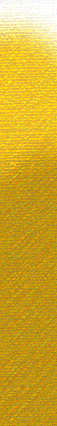 Seminario de gestión de vida y renovación de licencia de centrales nucleares. Madrid, 03-05 / octubre / 2011EL PROYECTO “PREEV”: PRÁCTICAS REGULADORAS SOBRE ENVEJECIMIENTO Y EXTENSIÓN DE VIDA
Contenido de las guías:

DT-2.- Evaluación reguladora sobre gestión del envejecimiento y extensión de vida

Objeto.- Proporcionar directrices para evaluación de programas de gestión de envejecimiento de CCNN, a partir de criterios del DT-1 

Ámbito.- Aplicable a todas CCNN de potencia tipos PWR, BWR, CANDU y PHWR, en todas las condiciones de operación 

Los requisitos establecidos son aplicables a la evaluación de todas las etapas: vida de diseño, solicitud extensión de vida y operación a largo plazo
 
Evaluación.- Aplicable para:

Plan de Gestión de Vida (PGV), Plan Integrado de Evaluación y Gestión del Envejecimiento (PIEGE) y Plan de Gestión de Vida para operación a Largo Plazo (PGV-LP), típicos de CCNN diseño USA
Proyecto de Extensión de Vida (PEV) y Plan de Mejora de Seguridad (PMS), típicos de CCNN diseño CANDU o PHWR
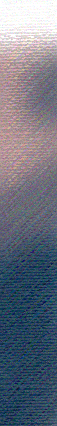 Seminario de gestión de vida y renovación de licencia de centrales nucleares. Madrid, 03-05 / octubre / 2011EL PROYECTO “PREEV”: PRÁCTICAS REGULADORAS SOBRE ENVEJECIMIENTO Y EXTENSIÓN DE VIDA
Contenido de las guías:

DT-3.- Inspección reguladora sobre gestión del envejecimiento y extensión de vida

Objeto.- Proporcionar directrices para realización de inspecciones regulatorias de programas de gestión de envejecimiento de CCNN, a partir de criterios del DT-1, para verificar resultados de la evaluación según DT-2
 
Ámbito.- Aplicable a todas CCNN de potencia tipos PWR, BWR, CANDU y PHWR, en todas las condiciones de operación 

Inspecciones.- Define 4 tipos, en función de la fase de gestión del envejecimiento:

Durante vida de diseño (30-40 años):

Tipo 1: comprobaciones sobre definición y desarrollo del PGV, en cuanto a metodología, organización, alcance y selección ESC, materiales, ambientes, mecanismos degradatorios, definición de PGE, etc. En principio debería ser única
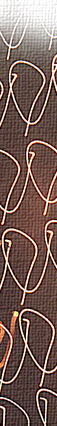 Seminario de gestión de vida y renovación de licencia de centrales nucleares. Madrid, 03-05 / octubre / 2011EL PROYECTO “PREEV”: PRÁCTICAS REGULADORAS SOBRE ENVEJECIMIENTO Y EXTENSIÓN DE VIDA
Tipo 2: comprobaciones rutinarias y periódicas sobre control, aplicación y mantenimiento de PGE definidos en el PGV, con verificaciones documentales y walkdowns de ESC. Frecuencia anual-bienal, para documentación, y trimestral-semestral para walkdowns en planta

Durante operación a largo plazo (> 30-40 años):

Tipo 3: comprobaciones sobre definición y desarrollo del PIEGE (o su equivalente, PEV, para CANDU), en mismos aspectos que PGV. En principio debería ser única

Tipo 4: comprobaciones rutinarias y periódicas sobre control, aplicación y mantenimiento de PGE definidos en el PIEGE y el PGV-LP (o sus equivalentes, PEV y PMS, para CANDU), con verificaciones documentales y walkdowns de ESC. Frecuencia anual-bienal, para documentación, y trimestral-semestral para walkdowns en planta

Incluye ejemplos de Hojas de Chequeo, tanto para verificación de documentación como para realizar walkdowns en planta
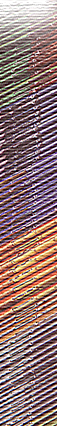 Seminario de gestión de vida y renovación de licencia de centrales nucleares. Madrid, 03-05 / octubre / 2011EL PROYECTO “PREEV”: PRÁCTICAS REGULADORAS SOBRE ENVEJECIMIENTO Y EXTENSIÓN DE VIDA
Contenido de las guías:

DT-4.- Aspectos de gestión del envejecimiento y extensión de vida en el marco de la RPS

Objeto.- Establecer los aspectos detallados, dentro de la Revisión Periódica de Seguridad (RPS), relativos a la gestión del envejecimiento de ESC de las CCNN, tanto durante la vida de diseño como en caso de extensión de vida.

Ámbito.- Aplicable a todas CCNN de potencia tipos PWR, BWR, CANDU y PHWR, en todas las condiciones de operación

Alcance.- Determina el “grado de afección” de los factores de seguridad definidos en guía NS-G-2.10 de OIEA:

Factores FS-1, 2, 3, 4a, 4b, 9, 10: especialmente afectados por gestión de vida

Factores FS-5, 6, 7, 11, 12: relativamente afectados 

Factores FS-8, 13, 14: nada o apenas afectados
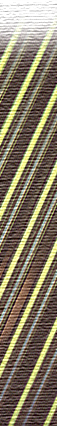 Seminario de gestión de vida y renovación de licencia de centrales nucleares. Madrid, 03-05 / octubre / 2011EL PROYECTO “PREEV”: PRÁCTICAS REGULADORAS SOBRE ENVEJECIMIENTO Y EXTENSIÓN DE VIDA
Conclusiones:

El proyecto PREEV ha generado, en el marco del FORO Iberoamericano (apoyado por OIEA) un conjunto de guías reguladoras para definir criterios sobre gestión del envejecimiento y operación a largo plazo de CCNN.

Las 4 guías cubren los aspectos de: criterios generales y normativa aplicable, evaluación e inspección reguladora, y la interrelación de la gestión de vida y la operación a largo plazo en el marco de la RPS.

Basado en los estándares de OIEA, en normas reguladoras de los países tecnológicos (USA, Canadá) y de España, y en recomendaciones WENRA, y adaptado a características técnico-legales sobre SN de países del FORO con CCNN (Argentina, Brasil, España y México) o con previsión de tenerlas.

Prevista su presentación al OIEA en 2011 para: 

edición como TEC-DOC
servir de base técnica para desarrollo de futura norma o guía OIEA
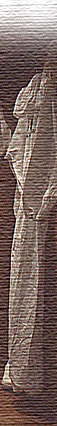 Seminario de gestión de vida y renovación de licencia de centrales nucleares. Madrid, 03-05 / octubre / 2011EL PROYECTO “PREEV”: PRÁCTICAS REGULADORAS SOBRE ENVEJECIMIENTO Y EXTENSIÓN DE VIDA
MUCHAS GRACIAS POR VUESTRA ATENCIÓN.
 
DUDAS, CUESTIONES, COMENTARIOS?